Securing your Colleague Network Environment
Session Scope:
The goal of this session is to assist the IIPS Security Committee in developing a high-level network configuration for administrative systems support, which can be applied as a system-wide baseline in the IIPS Security Manual
Agree on nomenclature
We tend to use the terms “inside” or “outside” the firewall.  Better terminology would be “In the …” “DMZ”, “Secure (server) Zone”, or “User Zone”
Provide a high-level overview of why Colleague and associated services should be secured and discuss some of the system-wide implications of failing to do so
Look at examples of specific colleges securing their systems
Have open discussion, feedback, and concerns on this topic
System Office
Internet
Firewall
DM Zone
Secure Zone
User Zone(s)
All servers requiring access from non-specified sources on the Internet

No control of the who or where (source IP addresses)
Control what (ports)
All servers with PII data
All servers accessed from specific authenticated trusted sources

Control of who and where
(Source IP addresses)
Control what (ports)
End-User internal access
Limit access to servers in the 
Secure Zone
Firewall DM Zone
Core Switch
DM VLAN
Public Web Servers
Web Advisor Web Server
Self Service Front-end Server
E-Commerce Payment Gateway
Portal Front-end Server
External DNS Server
E-Procurement
Mobile
Firewall Secure Zone
Core Switch
Administrative Systems VLAN
Colleague Server
UI Server
Self Service DB Server
Portal DB Server
WebAPI for E-Transcript
CFNC Crossroute
Accuplacer
WebAPI
Authentication VLAN

Active Directory
Student Systems VLAN
System Office
Daily Cash Reporting
Data Warehouse
Admin User External IP Address
Student User External IP Address
Firewall User Zone
Core Switch User Zone
Wired VLAN for Students
Wired VLAN for Staff/Faculty
Wireless VLAN for Staff/Faculty
Wireless VLAN for Students
Discussion and Questions
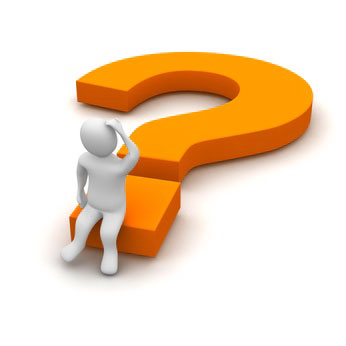 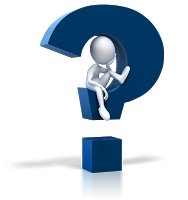